Introduction to EOSC and its benefits
Dr. Ilias Papastamatiou

GRNET S.A. 
National Infrastructures for Research and Technology
National Initiatives for Open Science in Europe – H2020 Research and Innovation action – contract no. 857645
Presentation Workflow
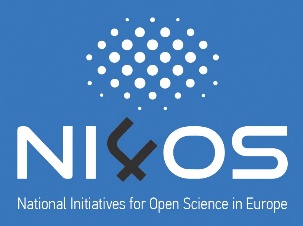 EOSC 
 EOSC Governance
 EOSC Architecture
 NI4OS
 Conclusion
NI4OS-Europe training event in Greece “Developing FAIR and EOSC skills”, 28-29 January 2021
2
EOSC
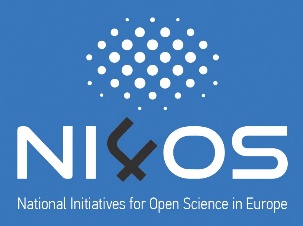 EOSC took shape in 2015, as a vision of the European Commission to federate existing research data infrastructures to support and develop open science and open innovation in Europe and beyond  Access to scientific data will be easier, cheaper and more efficient and it will enable the creation of new market opportunities.
 Its aim is to develop a trusted, virtual and federated environment that cuts across borders and scientific disciplines to store, share, process and re-use research digital objects following FAIR principles.
 EOSC brings together national and European stakeholders, initiatives and e-infrastructures to develop an inclusive open science ecosystem in Europe.
NI4OS-Europe training event in Greece “Developing FAIR and EOSC skills”, 28-29 January 2021
3
EOSC
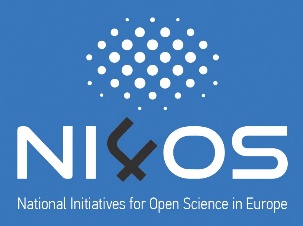 Important milestones to make this EOSC vision a reality:
 Digital Single Market Strategy (2015) | Link
 European Cloud Initiative (2016) | Link
 EOSC Declaration (2017) | Link
 EOSC Implementation Roadmap (2018) | Link
 EOSC Strategic Implementation plan (2019) | Link
 EOSC Association (2020) | Link
NI4OS-Europe training event in Greece “Developing FAIR and EOSC skills”, 28-29 January 2021
4
EOSC
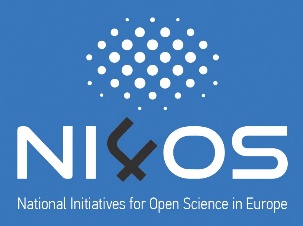 The EOSC timeline is indicated in the European Data Strategy: 
by 2025 deploy EOSC operations to serve EU researchers.
from 2024 open up, connect and articulate EOSC beyond the research communities, with the wider public sector and the private sector.
The EOSC is a central element in the new European Research Area (ERA):
One of the 14 actions introduced in the ERA Communication for research and innovation consists of ensuring an EOSC that is offering a web of FAIR data and related services.
NI4OS-Europe training event in Greece “Developing FAIR and EOSC skills”, 28-29 January 2021
5
EOSC Governance
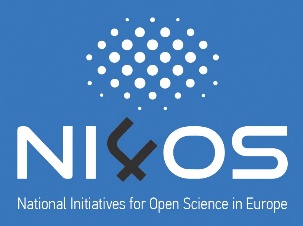 Interim EOSC Governance 2019-2020
Governing bodies
NI4OS-Europe training event in Greece “Developing FAIR and EOSC skills”, 28-29 January 2021
6
EOSC Governance
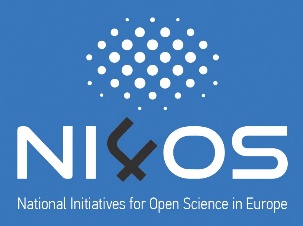 Interim EOSC Governance 2019-2020
EOSC Working Groups
NI4OS-Europe training event in Greece “Developing FAIR and EOSC skills”, 28-29 January 2021
7
EOSC Governance
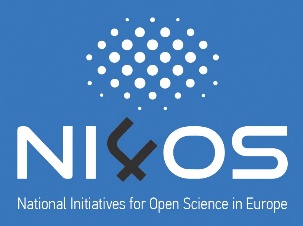 Current EOSC Governance 2021 and beyond
The EOSC Association was established as a legal entity on 29th  July 2020.
The 1st constitutional GA took place on 17th December 2020. 
The 1st GA elected the Board of Directors (9), and voted for the budget 2021. 
Official webpage: https://www.eosc.eu/ 
Statutes published | Link 
Still work ongoing for the complete set-up
MoU with the European Commission is still no finalised;
No Secretary General yet;
No Operational and Advisory bodies so far;
Bylaws under preparion.
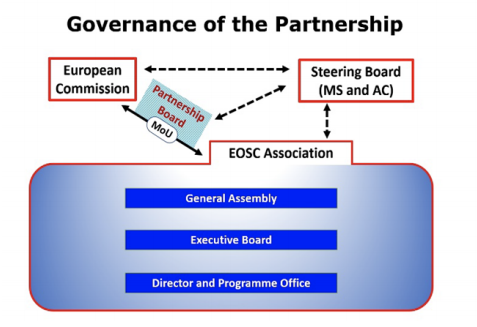 NI4OS-Europe training event in Greece “Developing FAIR and EOSC skills”, 28-29 January 2021
8
EOSC Governance
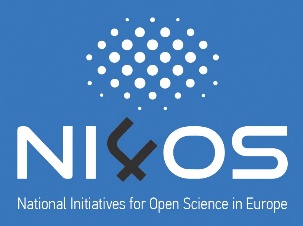 Current EOSC Governance 2021 and beyond
Membership Categories
NI4OS-Europe training event in Greece “Developing FAIR and EOSC skills”, 28-29 January 2021
9
EOSC Governance
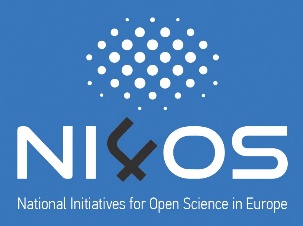 Current EOSC Governance 2021 and beyond
Rights
Obligations
NI4OS-Europe training event in Greece “Developing FAIR and EOSC skills”, 28-29 January 2021
10
EOSC Governance
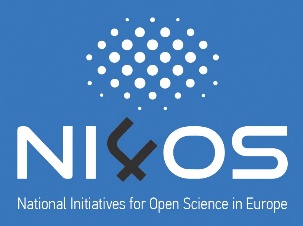 Link: https://www.eoscsecretariat.eu/application-joining-eosc-association
Questions:  EOSC Association set-up group eoscassociation@eoscsecretariat.eu
Current EOSC Governance 2021 and beyond
How to join
1
2
3
4
5
NI4OS-Europe training event in Greece “Developing FAIR and EOSC skills”, 28-29 January 2021
11
EOSC Governance
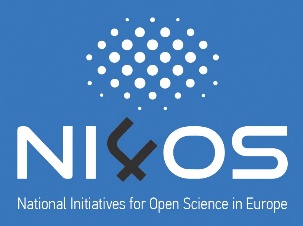 Current EOSC Governance 2021 and beyond
Core tasks of the EOSC Association
NI4OS-Europe training event in Greece “Developing FAIR and EOSC skills”, 28-29 January 2021
12
EOSC Governance
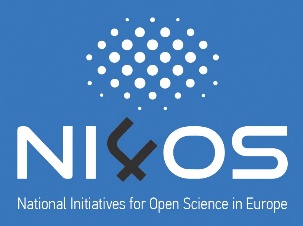 Current EOSC Governance 2021 and beyond
Benefits
NI4OS-Europe training event in Greece “Developing FAIR and EOSC skills”, 28-29 January 2021
13
EOSC Architecture
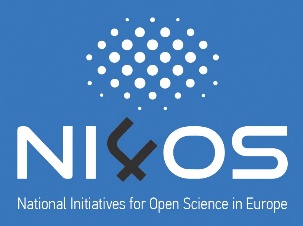 EOSC-Core: The basic architecture, standards and services that form the technical backbone of EOSC and are necessary to operate a Web of FAIR Data and Services. 
 EOSC-Exchange: The value-added services that will build upon the EOSC-Core and offer its users additional functionality to perform Open Science and share and exploit FAIR (and open) data.
NI4OS-Europe training event in Greece “Developing FAIR and EOSC skills”, 28-29 January 2021
14
EOSC-Core
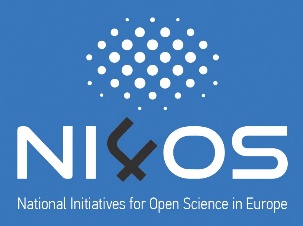 Shared open science policy framework for open / FAIR data. 
 EOSC Interoperability Framework 
Authentication and Authorization Interoperability framework (AAI);
Persistent Identifiers framework (PID);
Interoperable metadata framework;
Data access framework;
Service management and access framework (accounting and service monitoring)
Open metrics framework;
Security policies and procedures;
NI4OS-Europe training event in Greece “Developing FAIR and EOSC skills”, 28-29 January 2021
15
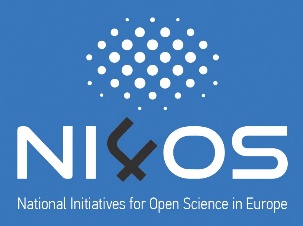 NI4OS-Europe
National Initiatives for Open Science in Europe – NI4OS Europe  1 out of 4 regional EOSC projects.
Main Objectives:
Support the development and inclusion of the National Open Science Cloud initiatives in 15 Member States and Associated Countries in the EOSC governance.
Establish within the community the EOSC philosophy and FAIR principles for data Findability, Accessibility, Interoperability and Reusability (FAIR).
Provide technical and policy support for on-boarding of service providers into EOSC, including generic services (compute, data storage, data management), thematic services, repositories and data sets.
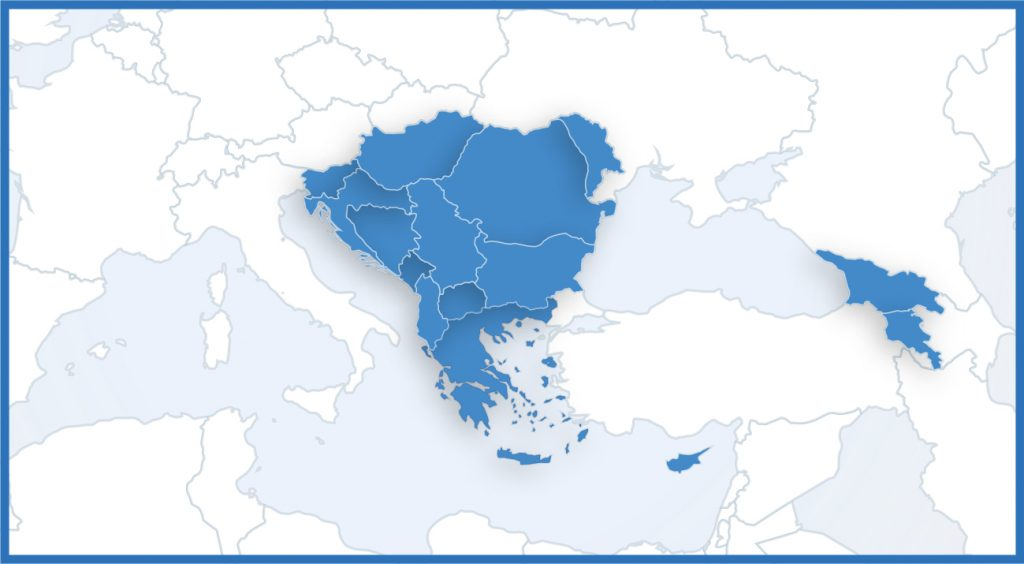 NI4OS-Europe training event in Greece “Developing FAIR and EOSC skills”, 28-29 January 2021
16
NI4OS-Europe
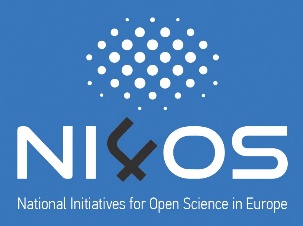 Onboarding includes all practical activities taken to incorporate a research resources into the EOSC federation
In general, NI4OS resource onboarding includes five main steps:
a request via a dedicated from - project operational team will initiate the onboarding procedure for all resources and send the corresponding request to the EOSC,
relevant information is gathered using a portal-specific RDT,
a resource is integrated with the NI4OS pre-production environment,
a service is validated by tools from the NI4OS pre-production environment,
a service is published in the EOSC catalogue
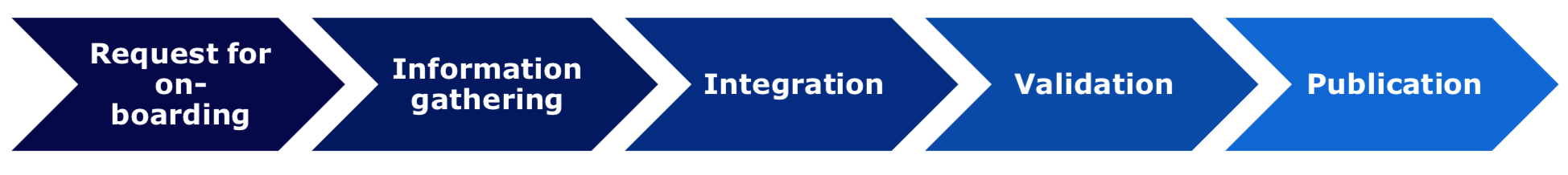 NI4OS-Europe training event in Greece “Developing FAIR and EOSC skills”, 28-29 January 2021
17
Thank you
Any Question?
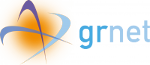